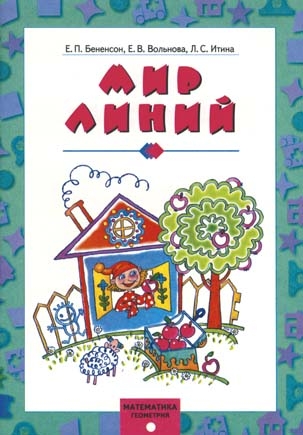 Мир геометрии
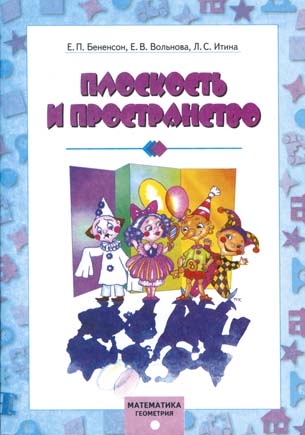 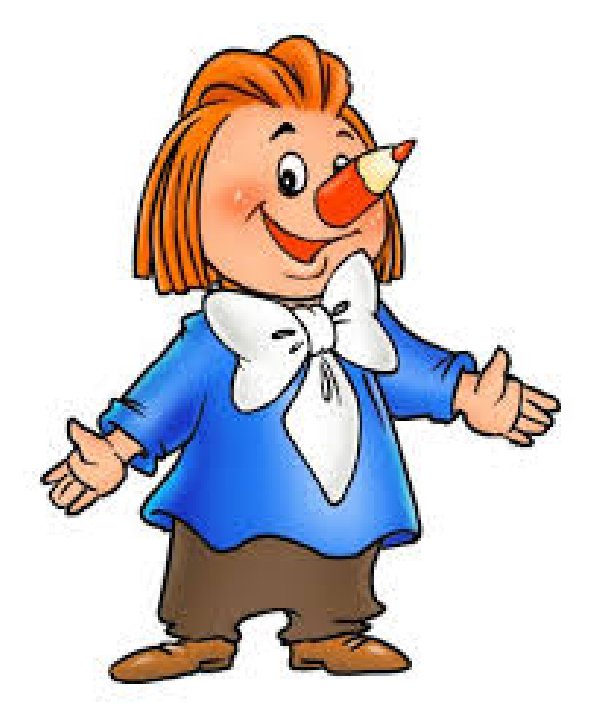 Подготовила: Карюхина Е. В. 
Учитель начальных классов ГБОУ СОШ №1 «Образовательный  центр» с. Сергиевск
Девиз:
Чтоб врачом, моряком
                       Или лётчиком стать.
                      Надо, прежде всего
                  Геометрию знать!
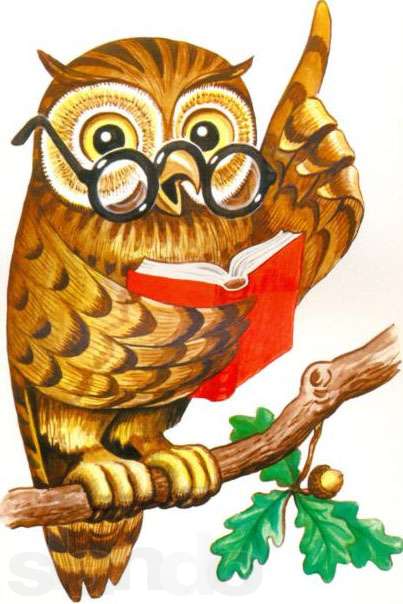 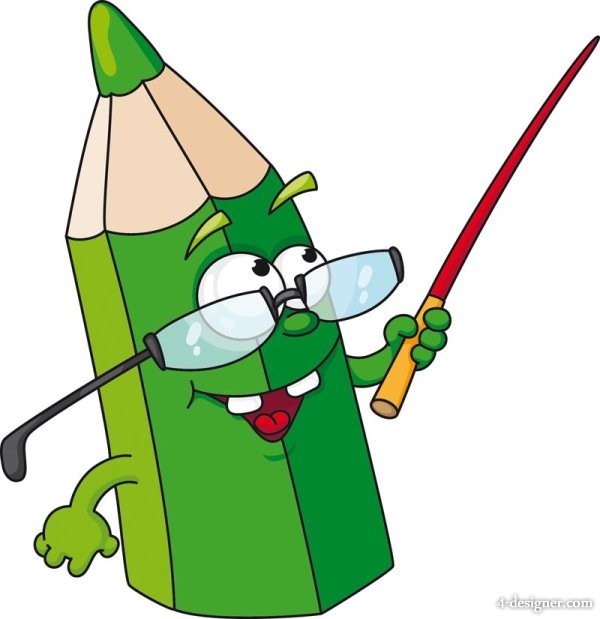 «Историческая минутка»
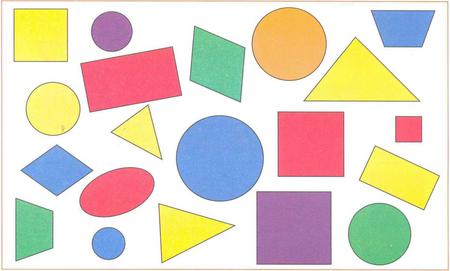 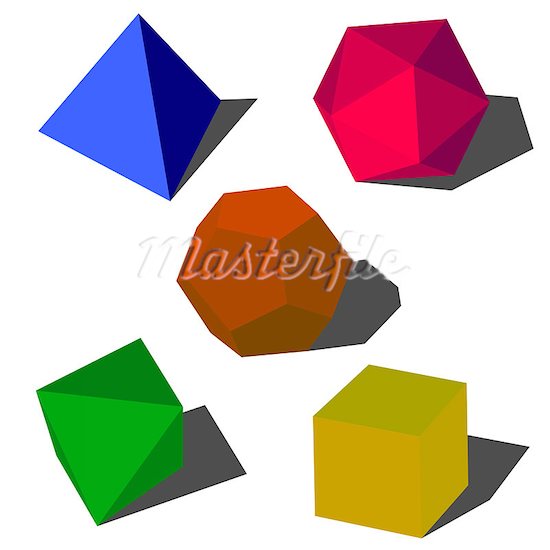 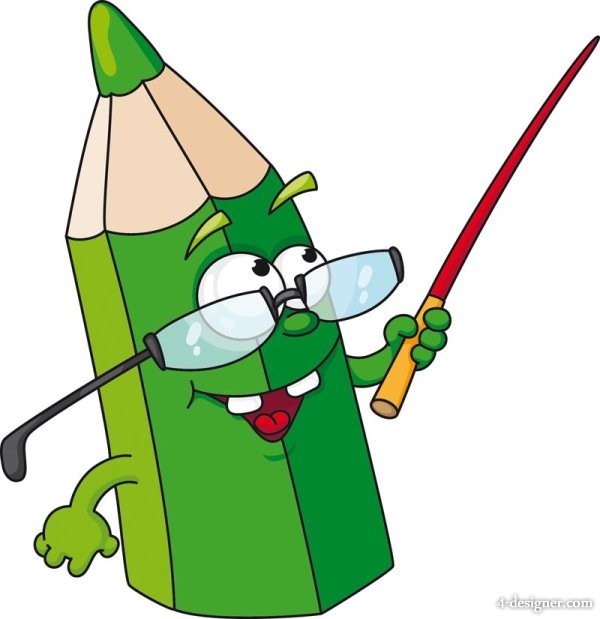 Слово «конус» от греческого слова «конос»
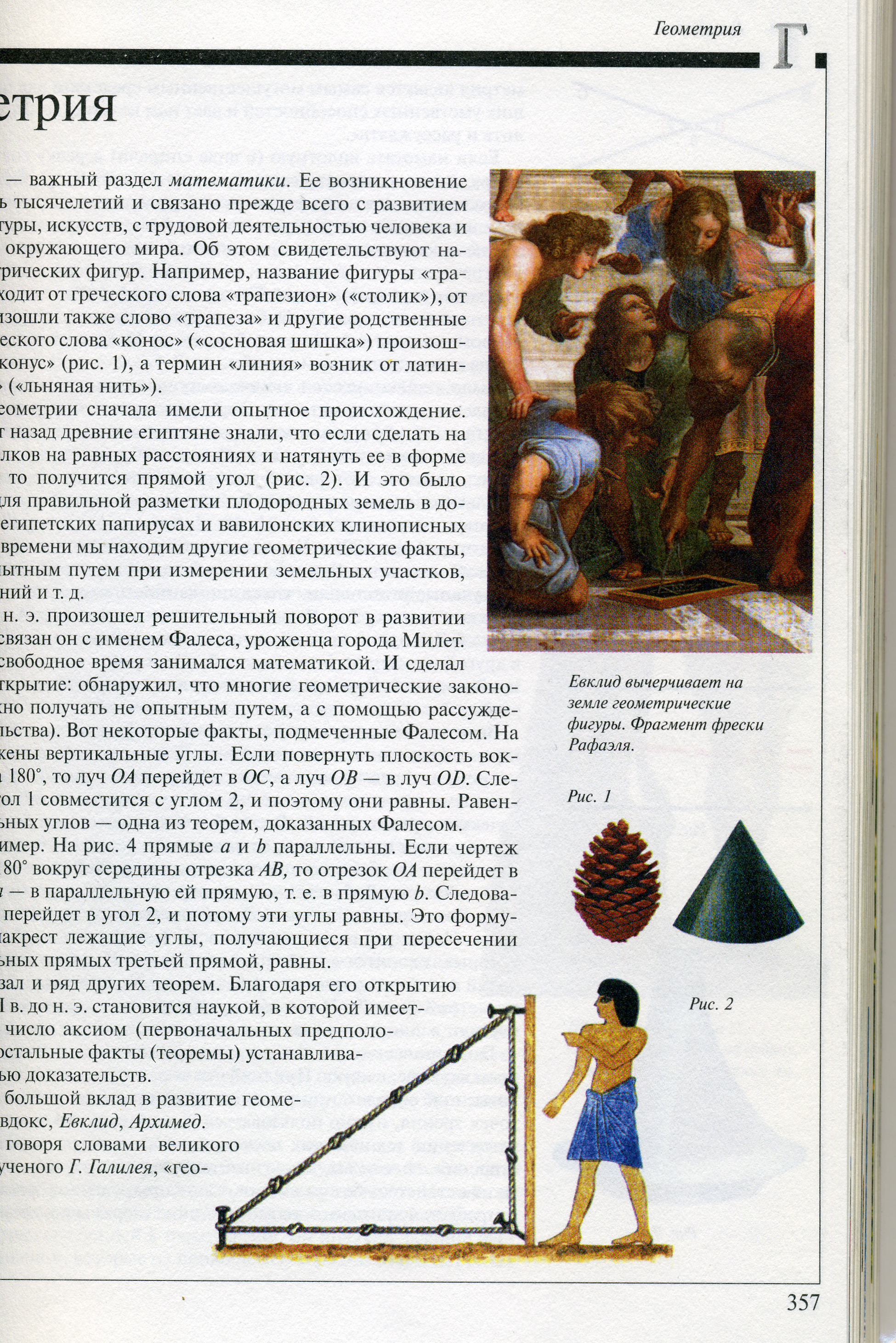 Слово «трапеция» от греческого «трапезион»
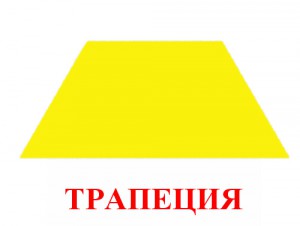 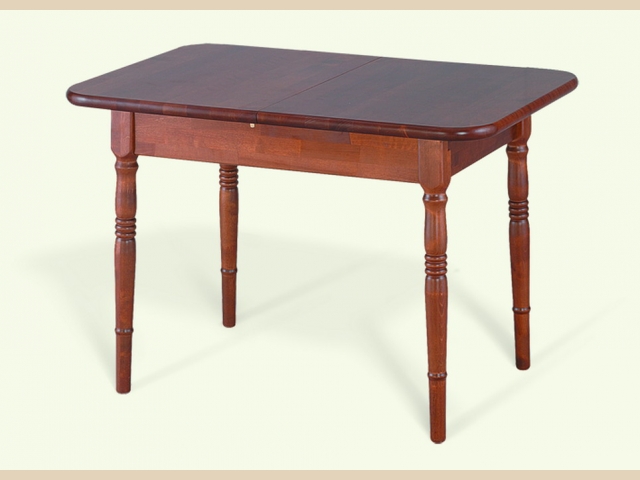 Слово «линия» от латинского «линум»
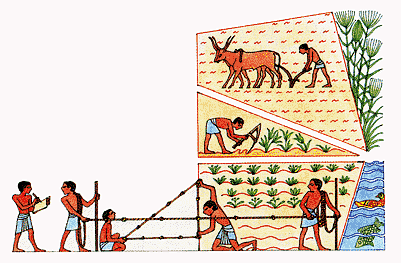 Математическая разминка «Поспевай – не зевай»
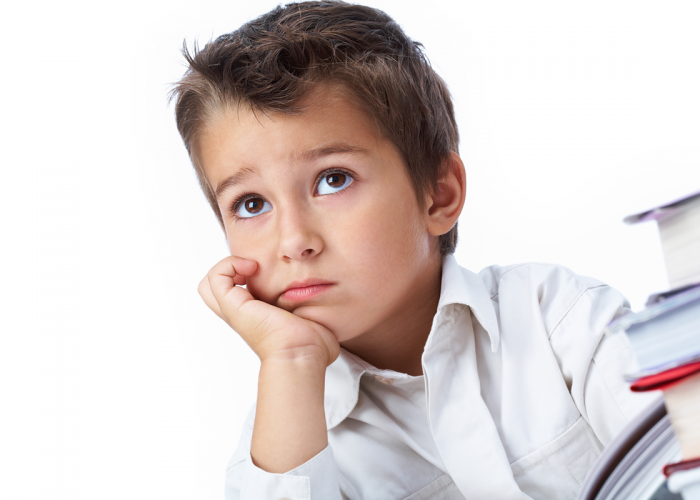 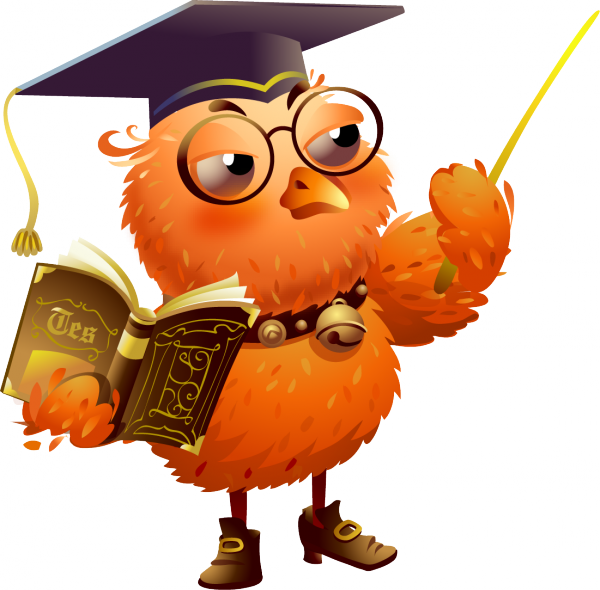 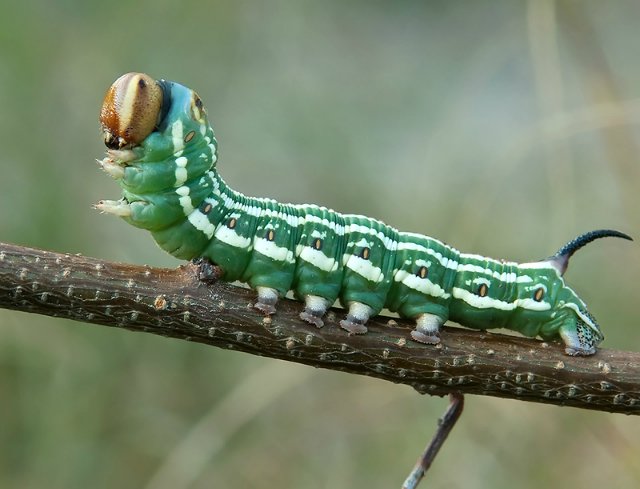 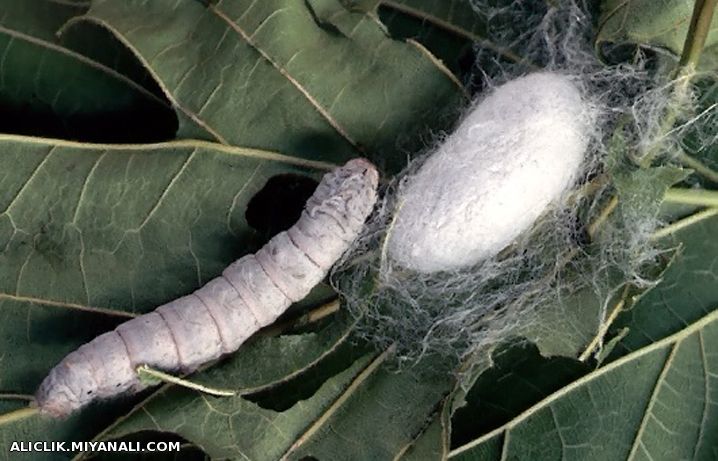 Москва
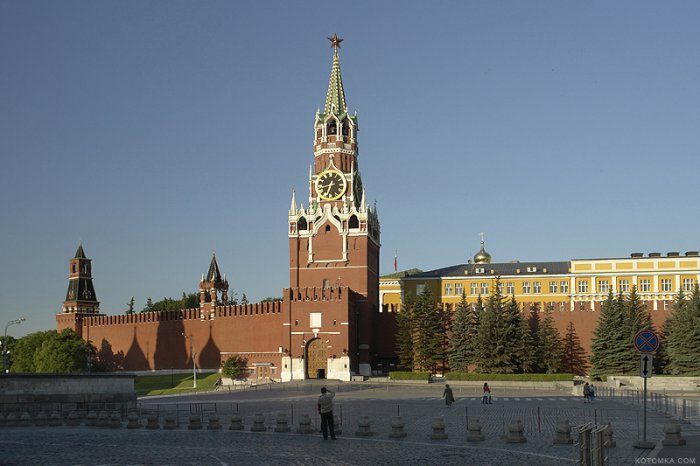 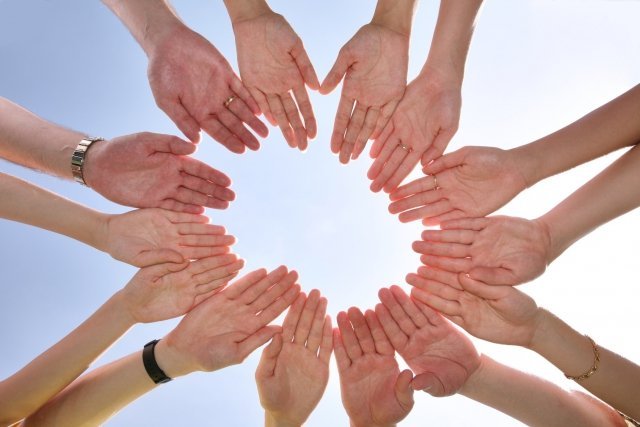 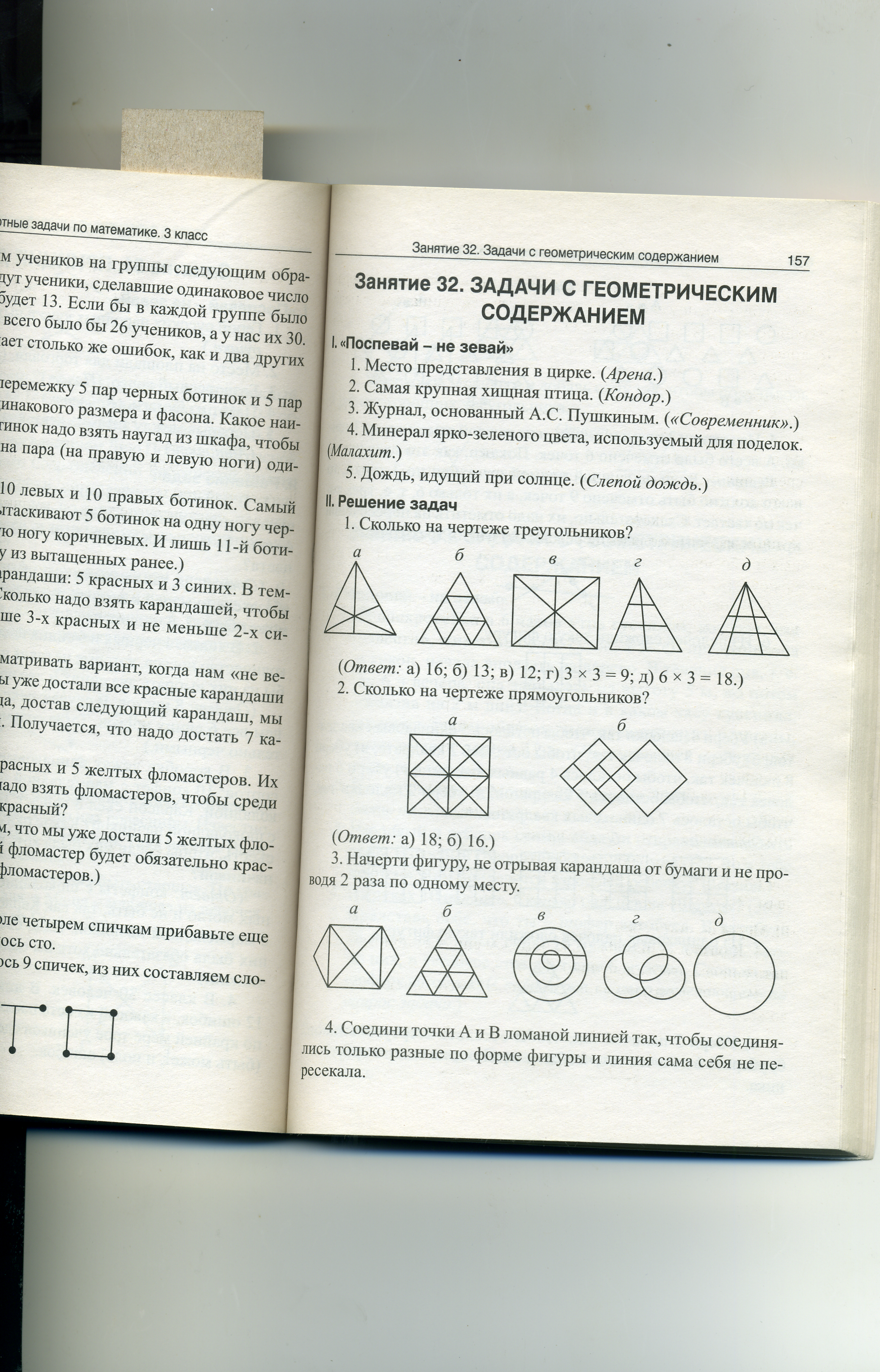 Под водой живёт народ, ходит задом наперед.
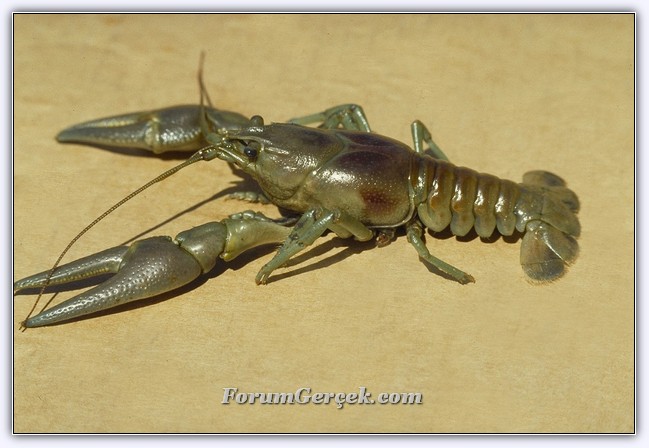 «Спичечная геометрия»Рак ползет вверх. Переложи 3 палочки так, чтобы он полз вниз.
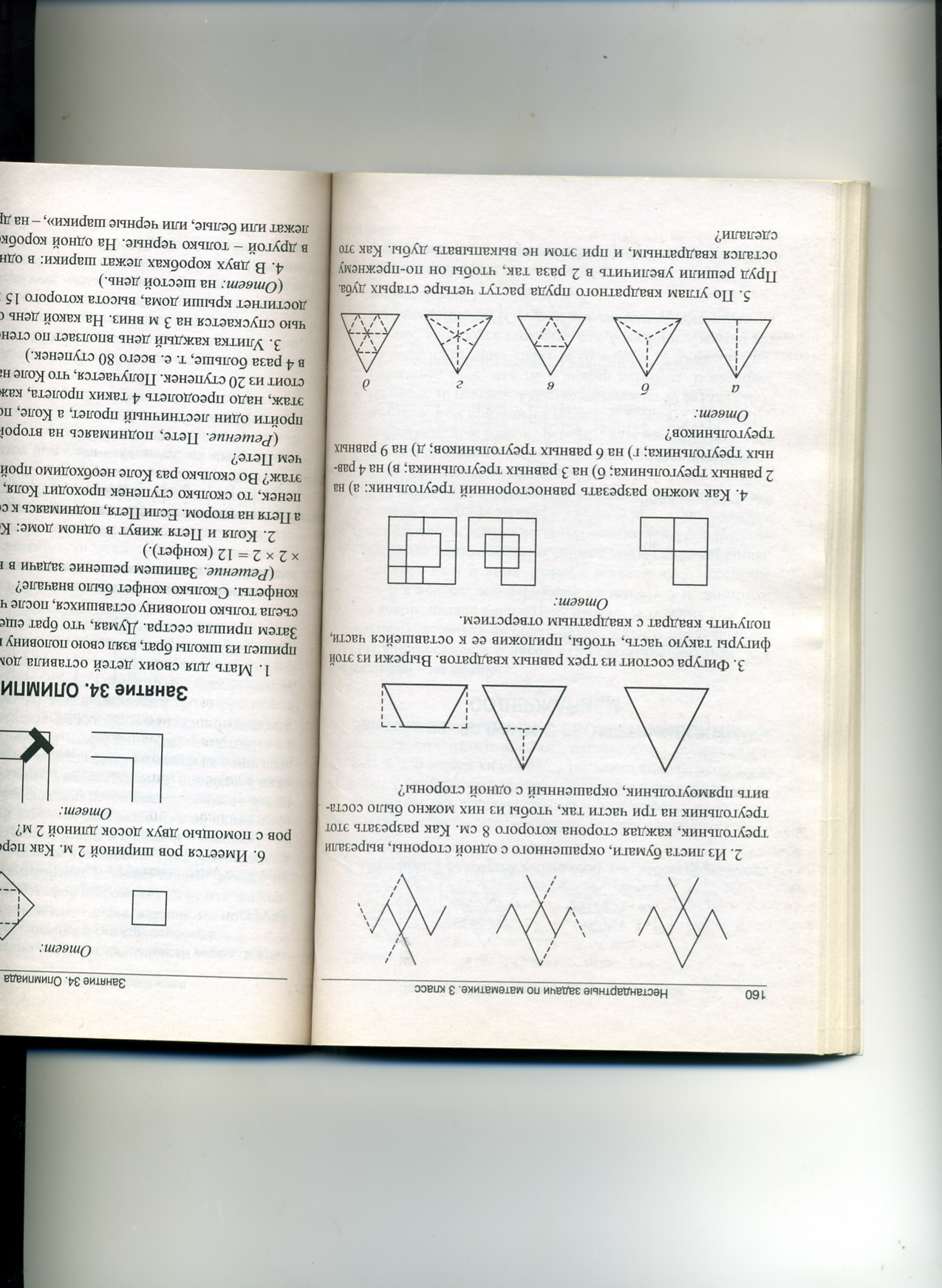 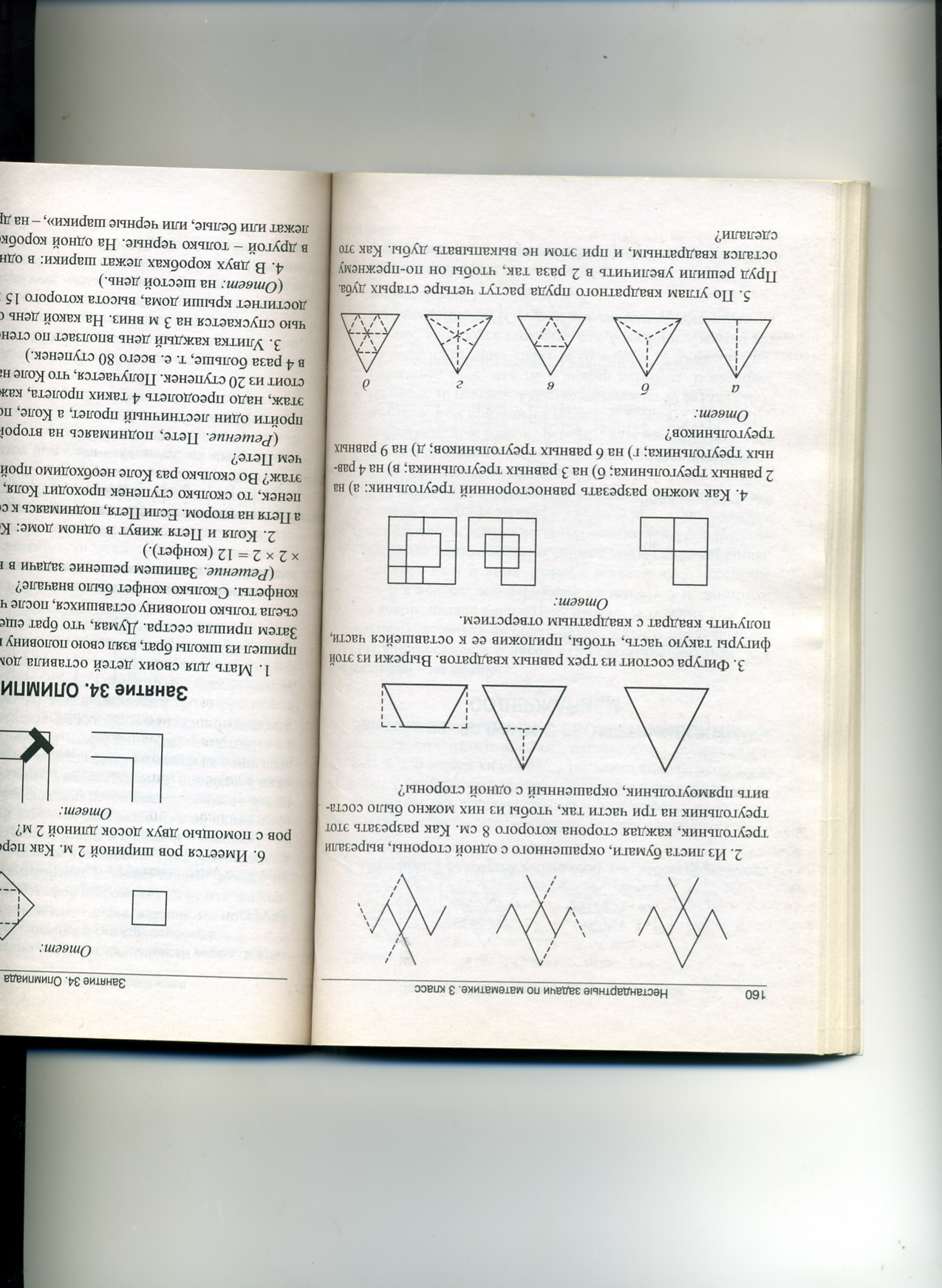 Сделай так.
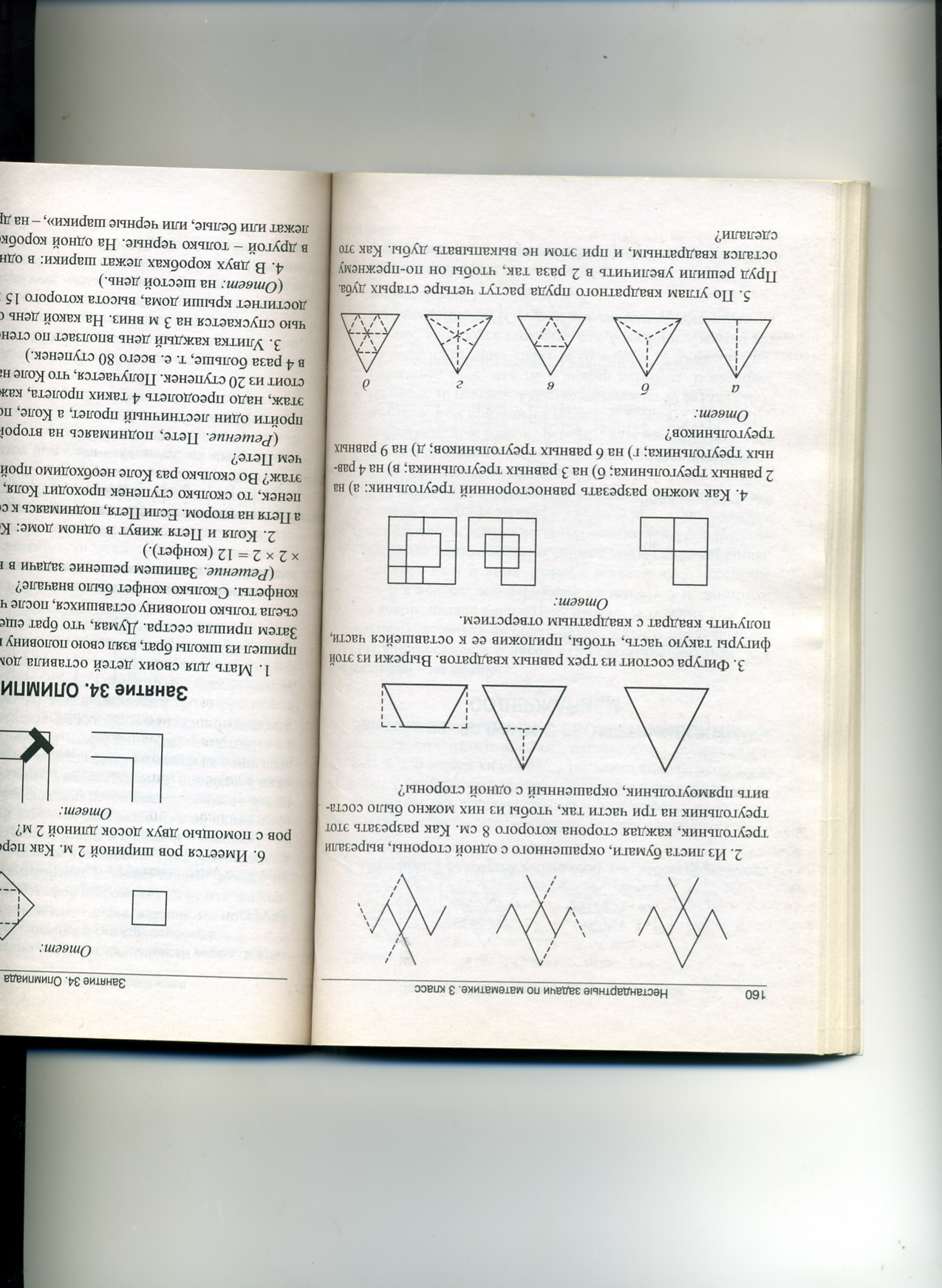 Из листа бумаги, окрашенного с одной стороны, вырезали треугольник, каждая сторона которого 8 см. Как разрезать этот треугольник на три части так, чтобы из них можно было составить прямоугольник, окрашенный с одной стороны?
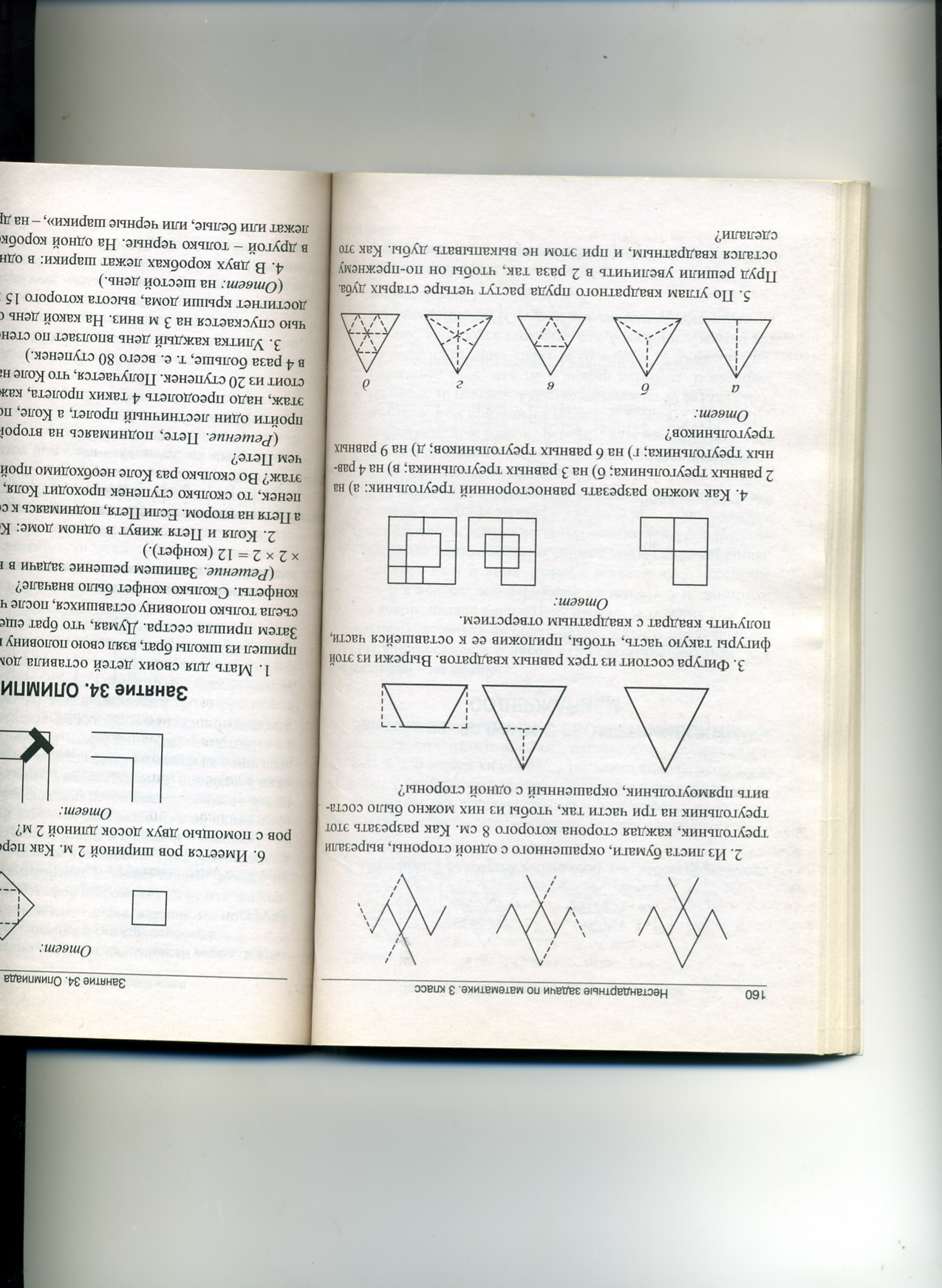 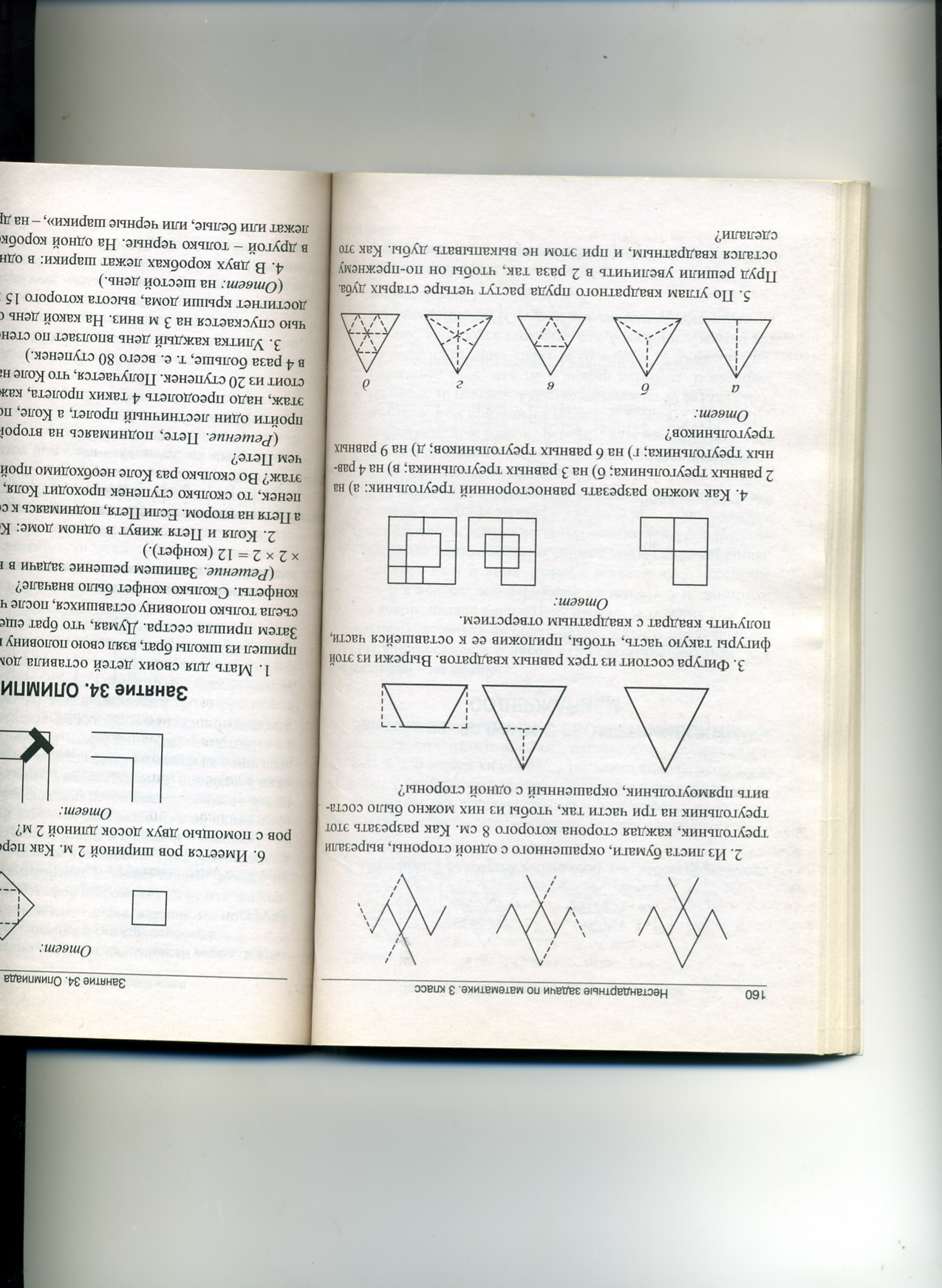 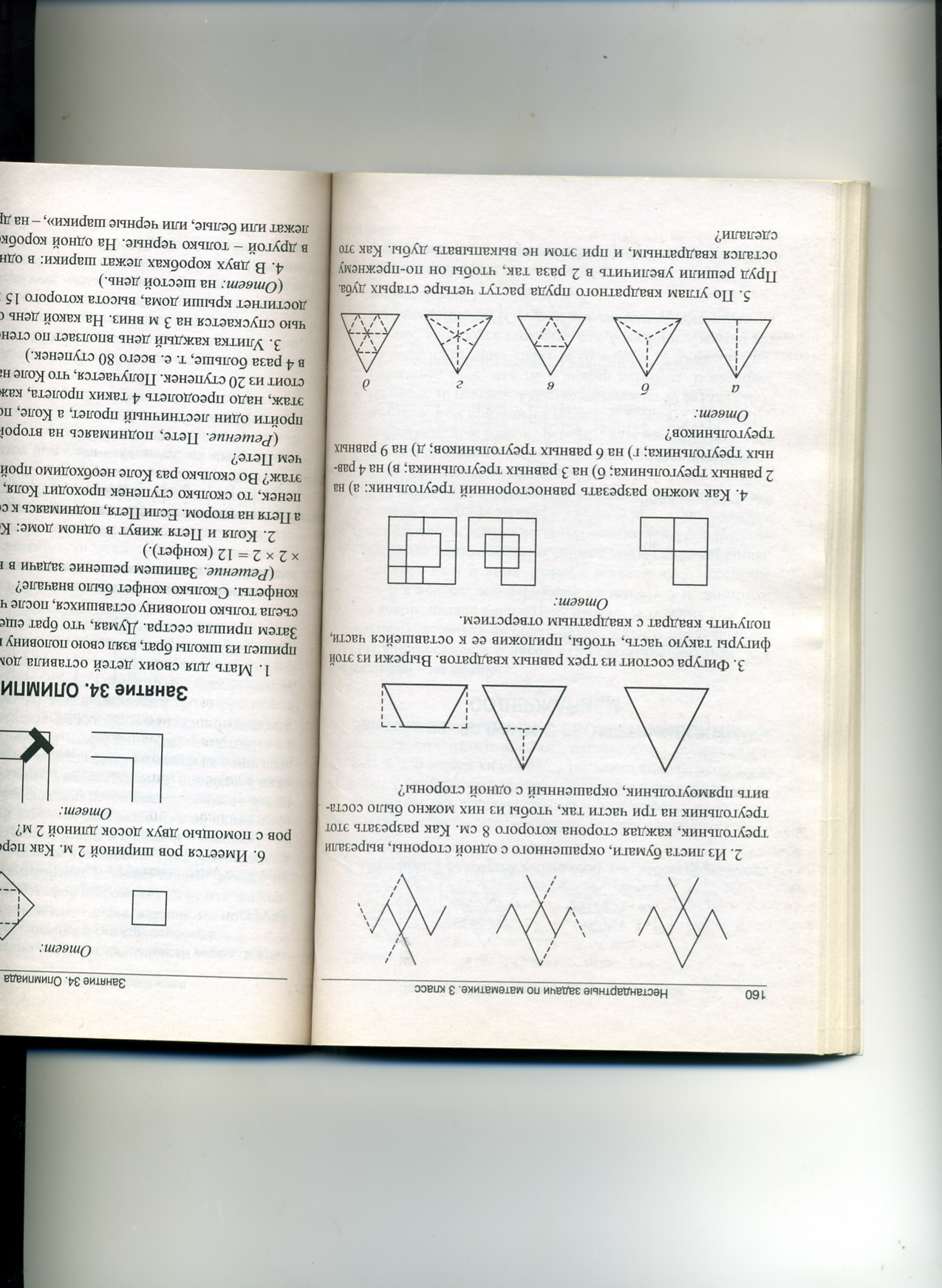 По углам квадратного пруда растут четыре старых дуба. Пруд решили увеличить в 2 раза так, чтобы он по-прежнему остался квадратным, и при этом не выкапывать дубы. Как это сделать?
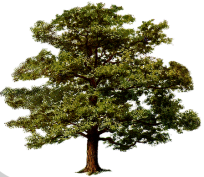 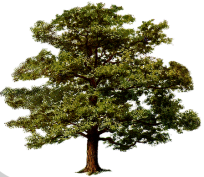 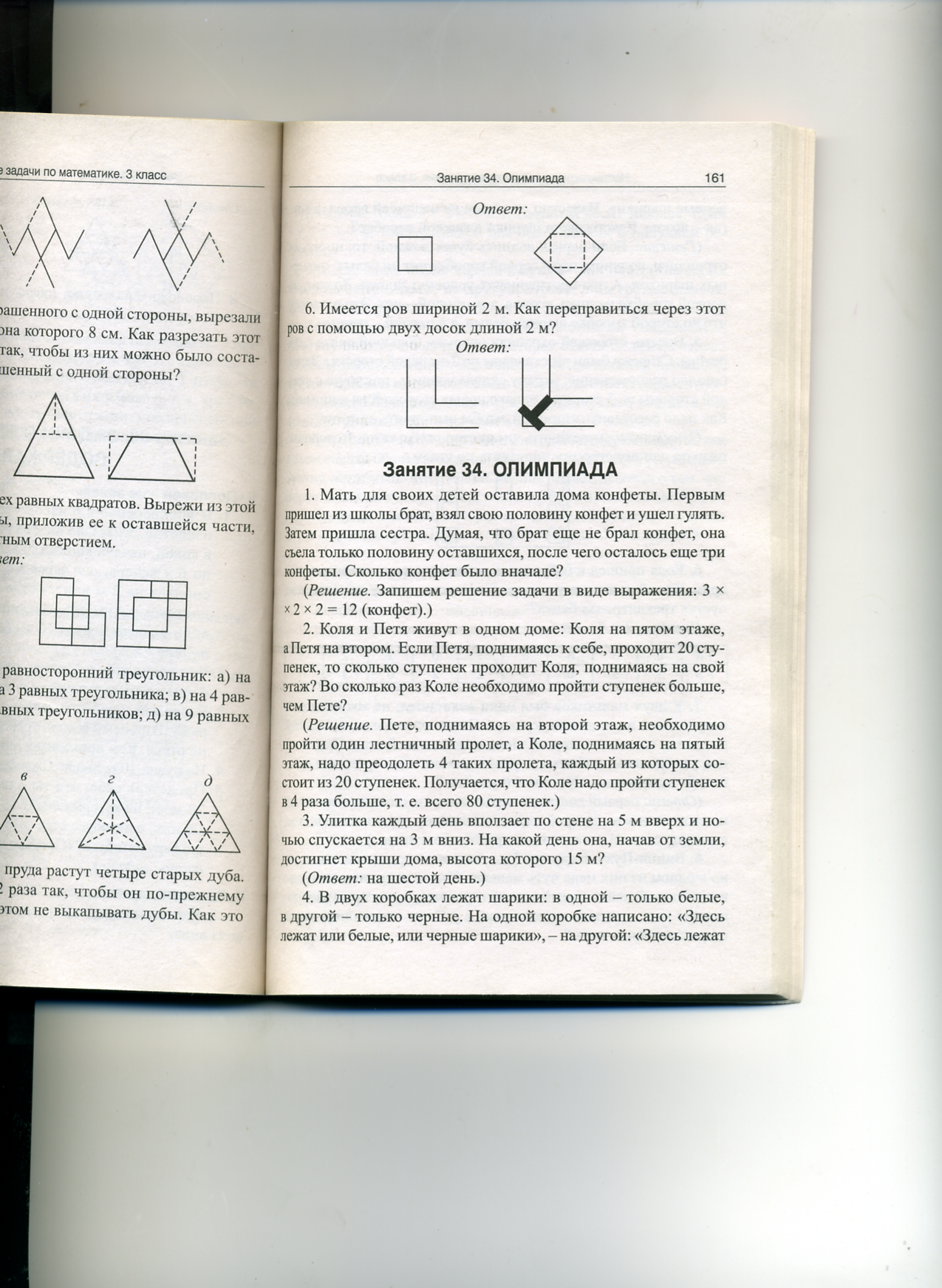 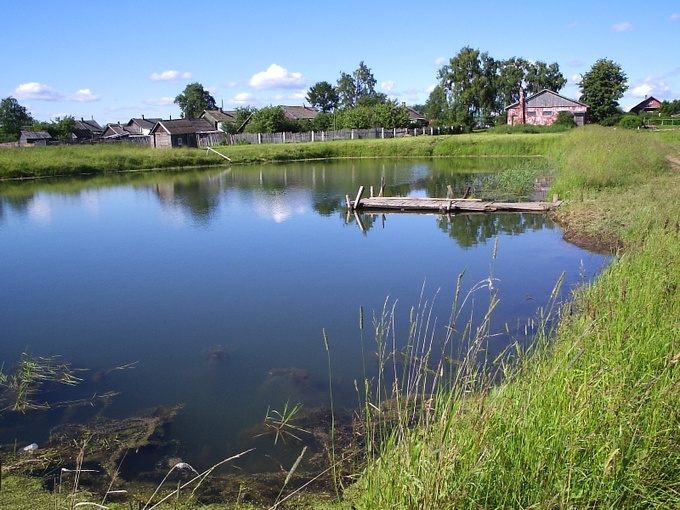 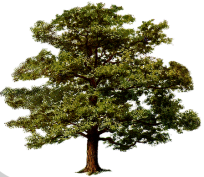 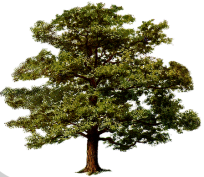 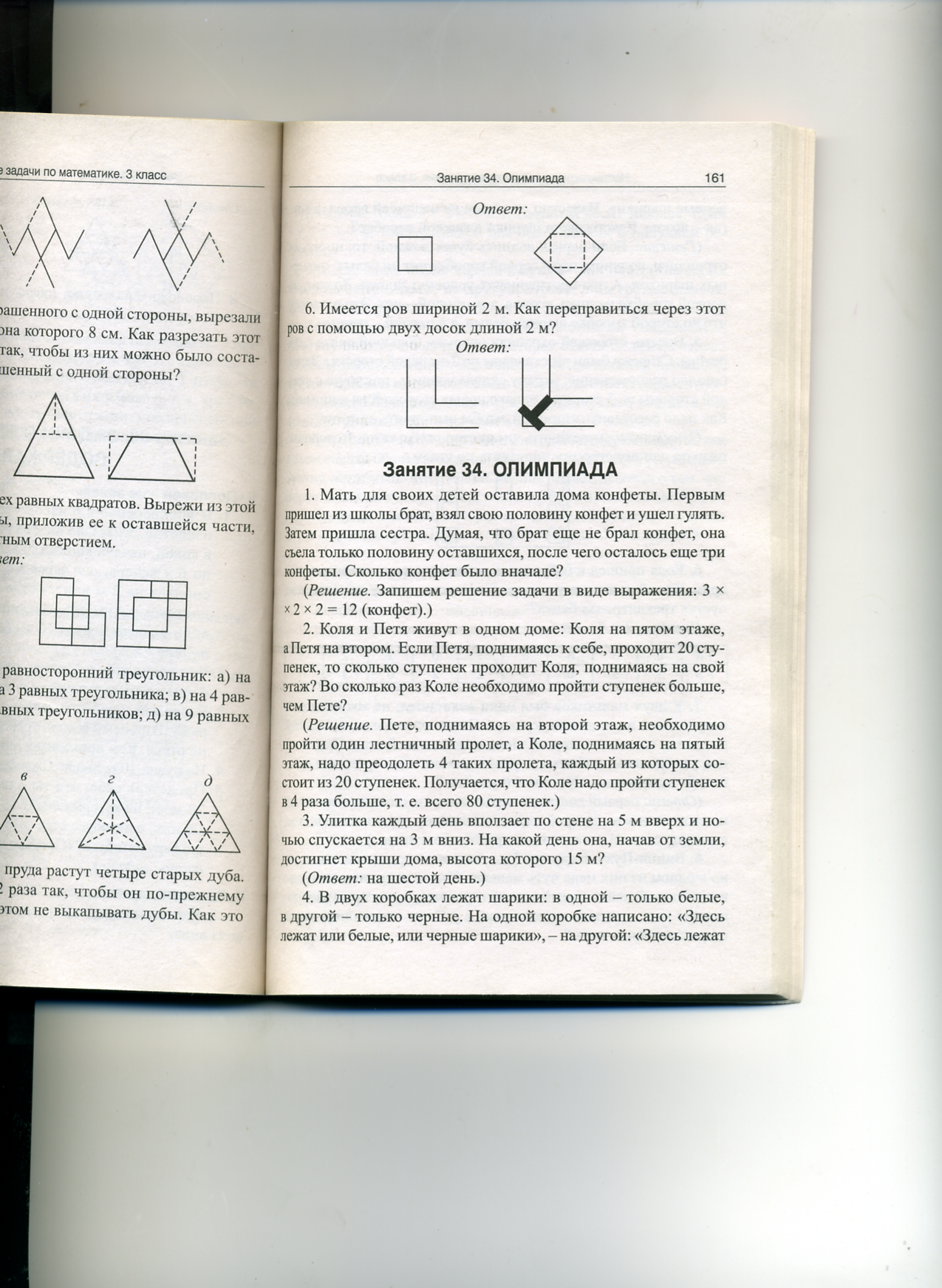 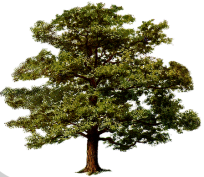 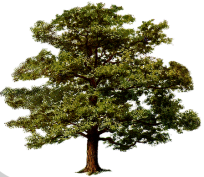 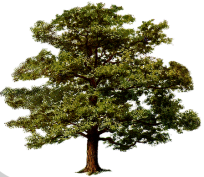 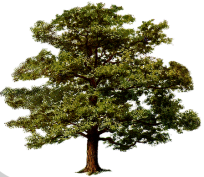 Лия Гераскина
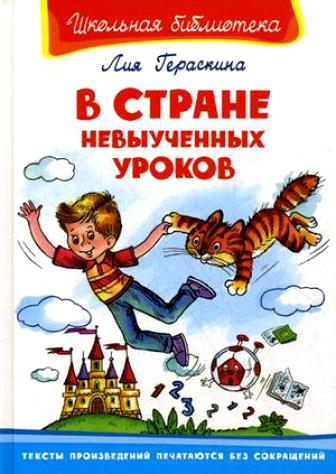 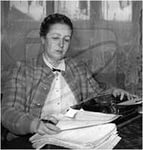 Пирог прямоугольной формы двумя разрезами разделили на четыре части так, чтобы две из них были четырёхугольной формы, а две треугольной формы?
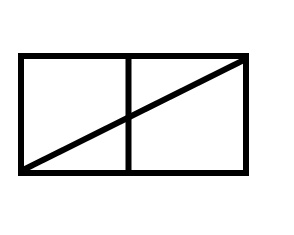